Деловая игра«Здоровье это здорово!»
Подготовила:
Инструктор по физической культуре
Лепешова Ю.Д.
I квалификационная категория
г. Выкса 2015 г.
Здоровье человека – это состояние полного физического, духовного и социального благополучия, а не только отсутствие болезней и 
физических недостатков
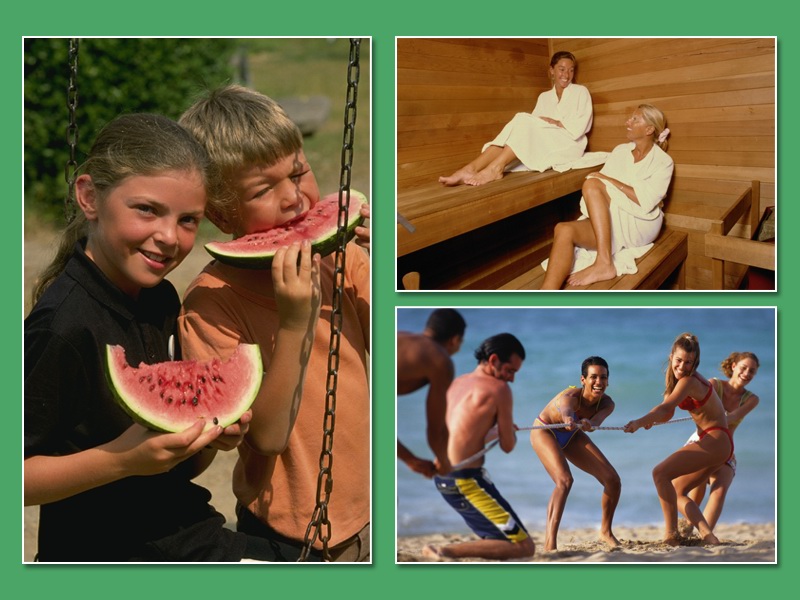 1. Станция «Разминка»
1 команда     1. В здоровом теле-
здоровый дух!
2. Здоровье всему
голова.
тот силы набирается!
3. Кто спортом занимается,
4. Забота о здоровье лучшее
лекарство.
5. Двигайся больше, проживешь
дольше.
2 команда 1. Здоровье в порядке,
спасибо зарядке!
золота (богатства)
2. Здоровье дороже
3. Береги платье снову,
а здоровье смолоду.
4. Болен лечись, а здоров
берегись.
5. Здоровье сгубишь, новое
не купишь.
«Забота о здоровье – …
это важнейший труд воспитателя. 
От жизнерадостности, бодрости детей зависит их духовная жизнь, мировоззрение, умственное развитие, прочность знаний, вера 
в свои силы».
 В. А. Сухомлинский
«Единственная красота, которую я знаю,- это …
здоровье.»
Генрих Гёйне
«Если не бегаешь, пока здоров, придется побегать, …
когда заболеешь.»
Гораций
2. Станция «Здоровьесберегающая»
3. Станция «Актуальная» ФГОС
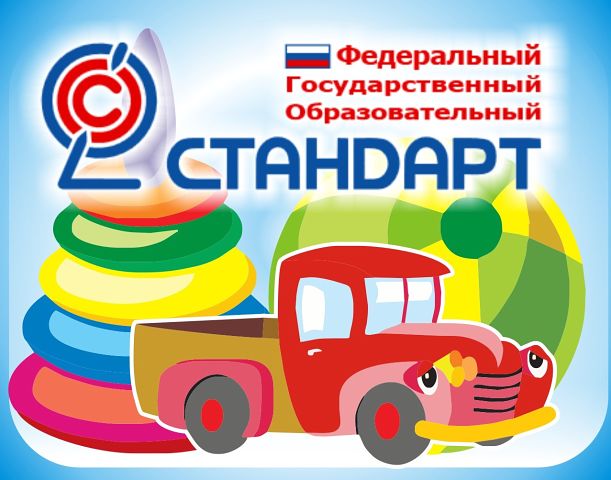 1.6. Стандарт направлен на решение следующих задач:
1) охраны и укрепления физического и психического здоровья детей, в том числе их эмоционального благополучия;
2.6. Физическое развитие включает приобретение опыта в следующих видах деятельности детей: двигательной, в том числе связанной с выполнением упражнений, направленных на развитие таких физических качеств, как координация и гибкость; способствующих правильному формированию опорно-двигательной системы организма, развитию равновесия, координации движения, крупной и мелкой моторики обеих рук, а также с правильным, не наносящем ущерба организму, выполнением основных движений (ходьба, бег, мягкие прыжки, повороты в обе стороны), формирование начальных представлений о некоторых видах спорта, овладение подвижными играми с правилами; становление целенаправленности и саморегуляции в двигательной сфере; становление ценностей здорового образа жизни, овладение его элементарными нормами и правилами (в питании, двигательном режиме, закаливании, при формировании полезных привычек и др.).
4. Станция «Кроссворд№1»
5
Л
А
3
П
З
2
Х
Р
А
4
6
О
Ы
М
Н
Б
Д
В
И
Ж
Е
Н
И
Е
1
Ь
К
Т
Е
Г
Б
И
А
А
Н
Е
4. Станция «Кроссворд№2»
3
4
5
2
В
И
Л
С
И
Л
А
3
4
5
2
Ы
Г
О
М
З
Д
О
Р
О
В
Ь
Е
1
1
Е
А
К
Л
Р
О
О
Ж
С
С
К
Т
Т
А
Ь
Ь
5. Станция «Семья»
6. Станция «Поэтическая»
Чтобы детям сладко спать… 
Нужно музыку включать
Яркий цвет и яркий свет… 
 Повышает иммунитет
Раз фасоль и два фасоль… 
 Мы массируем ладонь
Лук, чеснок – вот это чудо… 
 Ох, боится их простуда
Трав душистый аромат…
 Сон улучшит во сто крат
Чтобы кашлем не страдать… 
 Надо правильно дышать
Спасибо за внимание!